UBND QUẬN LONG BIÊN
TRƯỜNG MẦM NON GIANG BIÊN
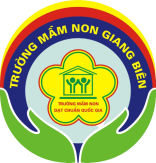 LĨNH VỰC PHÁT TRIỂN VẬN ĐỘNG
TRƯỜN SẤP KẾT HỢP TRÈO QUA GHẾ
TRÒ CHƠI: NÉM BÓNG VÀO RỔ
Lứa tuổi: Mẫu giáo lớn (5-6 tuổi)
LỚP MGL A4
Ổn định tổ chức:
Cô và trẻ cùng hát và
vận động bài hát: 
“Hạt mưa và em bé”
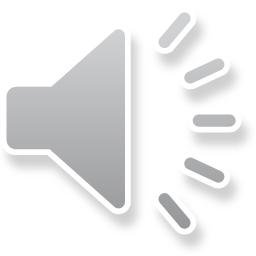 I.KHỞI ĐỘNG:
Trẻ đi chạy theo nhạc, đi các kiểu chân theo đội hình vòng tròn...Trẻ tập trung về 2 
hàng. Trẻ điểm số theo tổ và chuyển 4 hàng tập BTPTC.
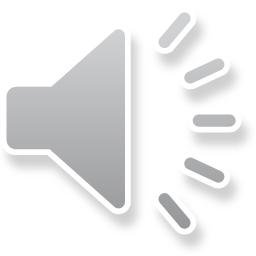 II. TRỌNG ĐỘNG:
1. Tập bài tập phát triển trung
 theo nhạc
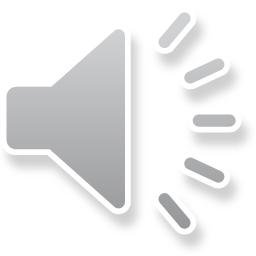 2. Vận động cơ bản:
“ Trườn sấp kết hợp trèo qua ghế”
Mời trẻ quan sát cô tập mẫu lần 1
không giải thích
Mời trẻ quan sát cô tập mẫu lần 2
có giải thích
TRẺ THI ĐUA GiỮA 2 ĐỘI
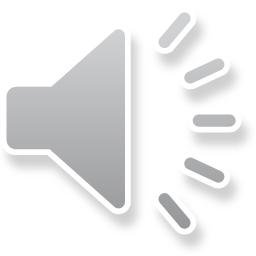 3. Trò chơi:
“Ném bóng vào rổ”
CÔ CHO TRẺ NHẮC LẠI CÁCH CHƠI VÀ LUẬT CHƠI
+ Cách chơi : Cả lớp chia thành 4 đội, 2 đội chơi trước 2 đội chơi sau. Nhiệm vụ của mỗi đội sẽ là ném bóng vào đúng rổ của độ mình. 
+ Luật chơi : 
Trò chơi chơi theo luật tiếp sức.Thời gian chơi là một bản nhạc đội nào ném được nhiều bóng vào rổ đúng yêu cầu thì đội đó giành chiến thắng.
Nhạc trò chơi
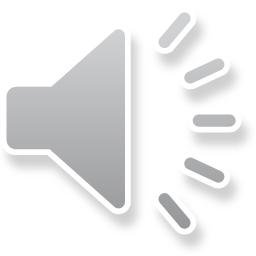 III. HỒI TĨNH:
Trẻ đi lại nhẹ nhàng quanh sân
theo nhạc
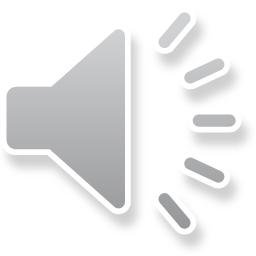